EMPATYCZNA KOMUNIKACJA – KLUCZ DO PSYCHIKI DZIECKA
(W SUMIE DO PSYCHIKI DOROSŁEGO TEŻ...)
PROWADZĄCY
GRZEGORZ TRUSZEWSKI
Psycholog a jednocześnie tata trójki dzieci

Założyciel projektu TATA COACH w celu wspierania rodziców w doskonaleniu ich kompetencji

www.tatacoach.elms.pl
TATA COACH-psychologia parentingu (strona FB)
https://centrumwspieraniarozwoju.pl/
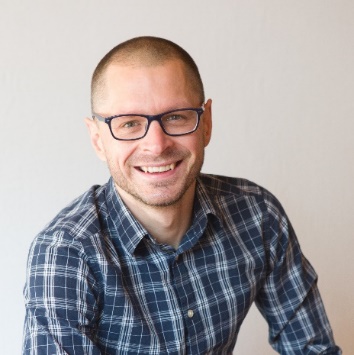 KIEDY DZIECI ZACHOWUJĄ SIĘ OK?
KIEDY SIĘ CZUJĄ OK!
CO ZROBIĆ, ŻEBY DZIECI CZUŁY SIĘ OK?
Zaakceptować ICH UCZUCIA!
Próbować zrozumieć sposób w jaki widzą świat!
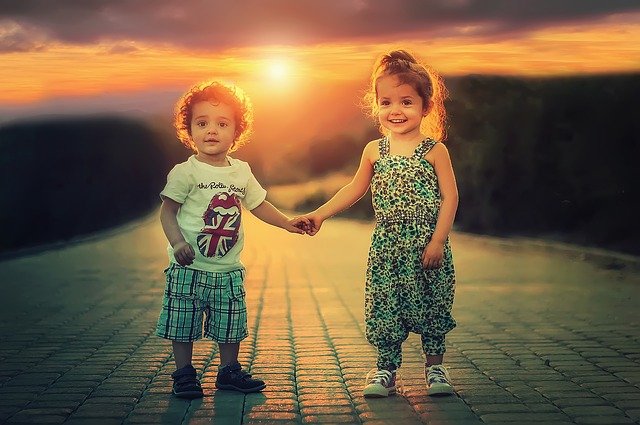 ZAPRZECZANIE

„Na pewno nic ci nie jest”
„Nie trzeba płakać/ złościć się”
„Nic się nie stało”
„Mówisz tak, bo jesteś zmęczony”
„Przestań!”
„Nie mów tak”
FILOZOFOWANIE
„No cóż. Takie jest życie. Bierz ten plecak i marsz do szkoły. Nikt nie mówił, że będzie lekko”
DOBRE RADY
„Po prostu pogódź się z Krzysiem i będzie po sprawie”
ŻAL
„Biedactwo. To okropne. Jest mi tak przykro, że chce mi się płakać”
RACJONALNE ARGUMENTY
„Przecież ten talerzyk jest taki sam. Tylko się różni kolorem.”
OBRONA DRUGIEJ STRONY
„Na pewno czymś zirytowałeś nauczyciela. Zawsze na lekcjach gadasz. Nie dziwne, że się zdenerwował na ciebie”
AMATORSKA PSYCHOANALIZA
„Nie sądzisz, że twoje zachowanie to projekcja? Kasia jest dla ciebie niedobra, ale to chyba ty jesteś niedobra dla Kasi?
ABY POMÓC DZIECKU POCZUĆ SIĘ LEPIEJ
Zwróć na nie uwagę.
Wysłuchaj je bez przerywania.
Zaakceptuj jego uczucia.
Określ te uczucia.
Zamień pragnienie dziecka
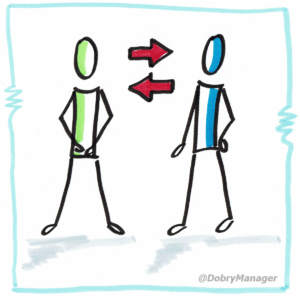 ABY POMÓC DZIECKU POCZUĆ SIĘ LEPIEJ
Podejdź blisko. Popatrz. Przytul.
Pokaż, że słuchasz.
„Widzę, że to dla ciebie przykra sytuacja…”
„…dlatego się zezłościłeś”
„A co by było, gdyby lody rosły u nasw ogródku zamiast trawy? To byłby
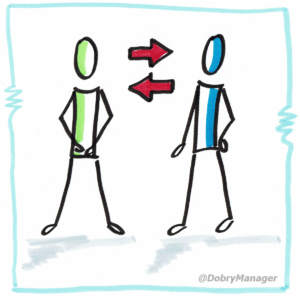 WSZYSTKIE UCZUCIA WARTO ZAAKCEPTOWAĆ
Nie musicie jednak pozwalać na wszystkie zachowania…
COACHING RODZICIELSKI
Jaki macie cel wychowania?
Jakie metody się do tego najlepiej sprawdzają?
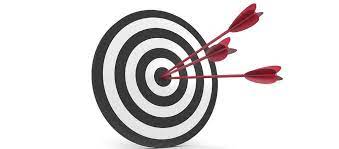 COACHING RODZICIELSKI
Moim celem wychowania dziecka jest ukształtowanie jego podmiotowości i autonomii w myśleniu oraz działaniu.
Elementy to:
Trafna samowiedza
Zdolność do dokonywania wyborów
Samokontrola
Sprawstwo
Motywacja wewnętrzna
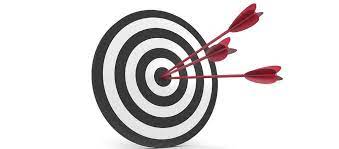 COACHING RODZICIELSKI…
to nieoceniająca/ niedyrektywna metoda pracy polegająca na wspieraniu dziecka w określaniu jego celów i sposobach na osiągnięcie tychże celów.
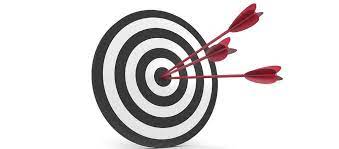 COACHING RODZICIELSKI
Głównym założeniem, na którym się opiera jest przekonanie, że 

DZIECI SĄ MĄDRE!
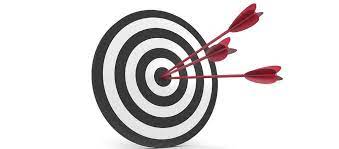 COACHING RODZICIELSKI
Co robi coach?
Słucha (pracuje ciszą)
Zadaje pytania otwarte
Parafrazuje/Przeformułowuje
Udziela informacji zwrotnej
Traktuje porażki jako okazję do nauki
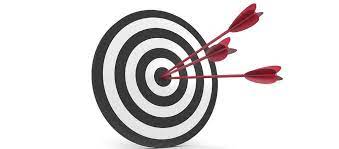 COACHING RODZICIELSKI – MODEL GROW
PRZYKŁADOWE PYTANIA
Tzw. pytania mocne
Co by się stało, gdybyś…
Jak chcesz to zrobić?
Co cię powstrzymuje, aby to zrobić?
Jaką korzyść uzyskasz, jeśli tego nie zrobisz?
Co ci to daje? (ale z ciekawością)
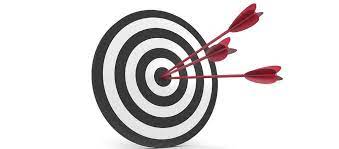 PRZYKŁADOWE PYTANIA
Tzw. pytania skalujące
Jak się teraz czujesz na skali od 1 do 10?
Co możesz zrobić, aby podnieść swój wynik na skali motywacji?
Kiedy się czułeś na 10?
Co się wtedy działo?
Dzięki czemu tak było?
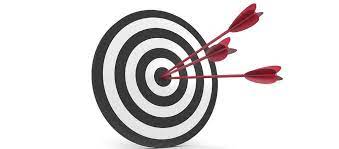 PRZYKŁADOWE PYTANIA
Tzw. przeramowanie
Opisz tę sytuację tak jakbyś oglądał film…
Jak ta sytuacja się wpisuje w to, co myślisz o…
Gdybyś był nauczycielem, to jakbyś zareagował?
Czego się możesz nauczyć z tej porażki?
W jaki sposób ta sytuacja potwierdza Twoje
przekonanie na temat…
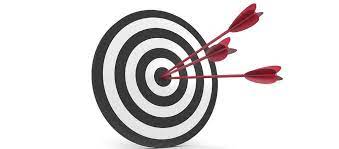 DZIĘKUJĘ ZA UWAGĘ